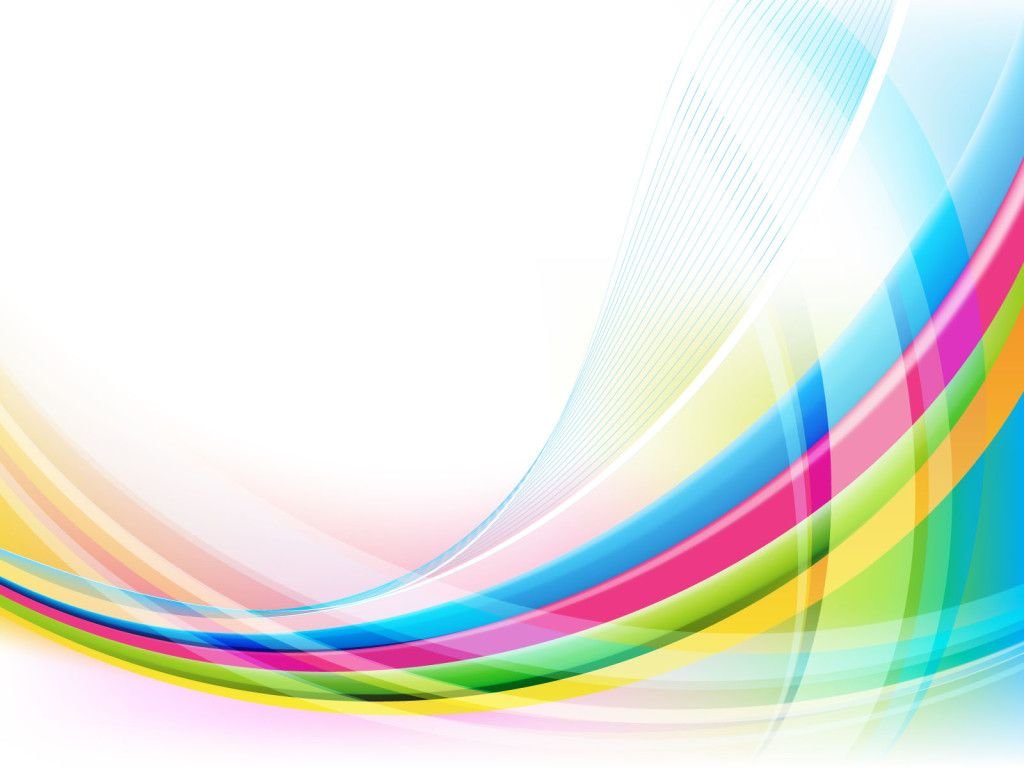 Презентация по теме самообразования:«Арт терапия, как метод психологического сопровождения участников образовательного процесса»
Сделано: Педагог – психолог Порошина Надежда Сергеевна
Краевое государственное казенное общеобразовательное учреждение, реализующее	 адаптированные основные общеобразовательные программы «Школа-интернат № 11»
п. Ванино
2019 год
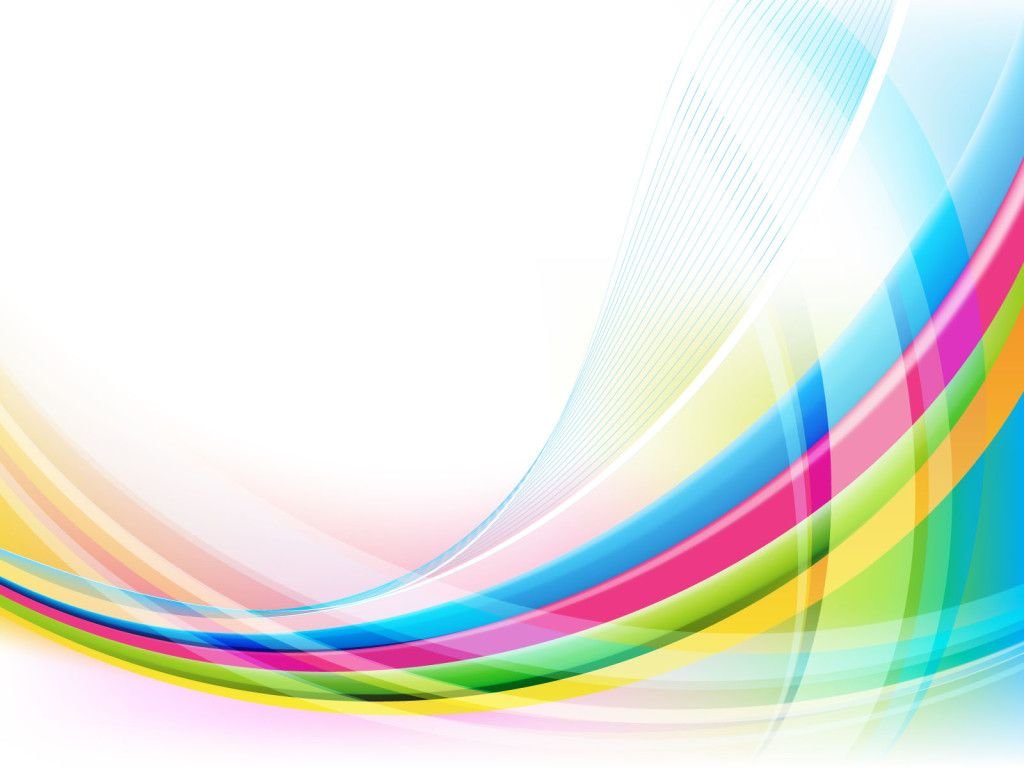 Арт - терапия
Арт – терапия - метод, который дословно можно перевести как «лечение искусством» признан психологами и психиатрами одним из наиболее эффективных и мягких способов воздействия на сознание человека.
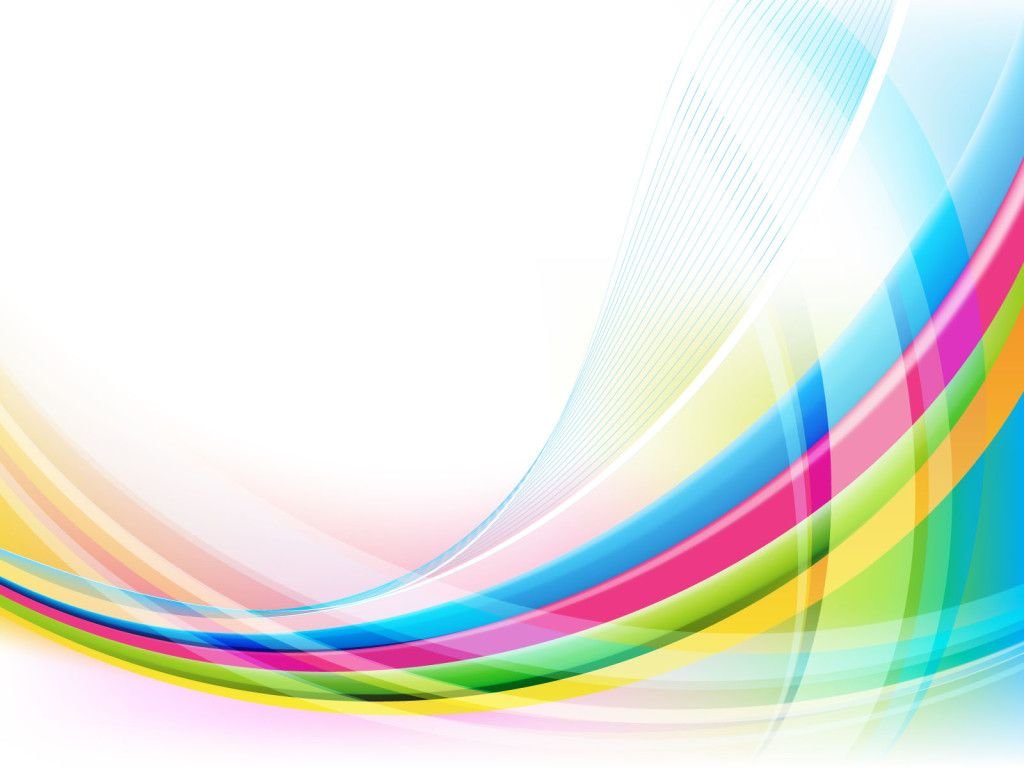 Задачи арт – терапии:
Установить контакт с ребенком.
Развить самоконтроль.
Проработать подавленные мысли и чувства.
Дать социально приемлемый выход агрессии и другим негативным чувствам.
Сконцентрировать внимание на ощущениях и чувствах.
 Развить творческие способности и повысить самооценку.
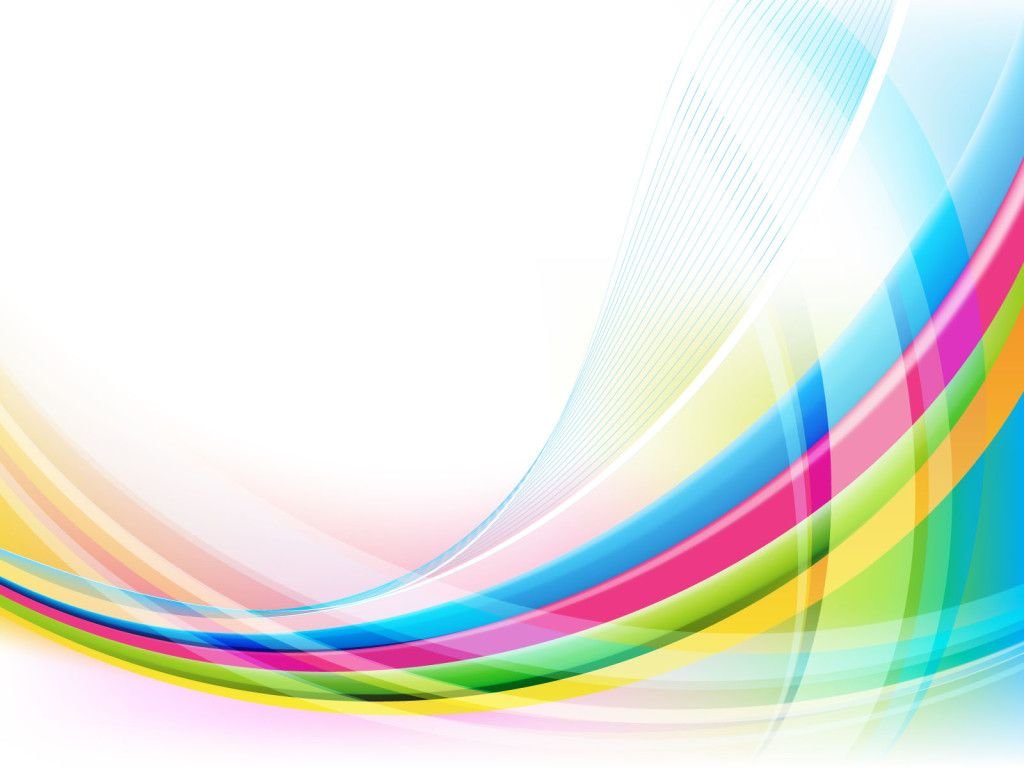 Арт-терапия позволяет :
Избавиться от негативных эмоций,
Учит расслабляться,
Принимать важные решения,
Способствует повышению самооценки,
Развивает психические процессы (внимание, мышление, воображение и т.д.).
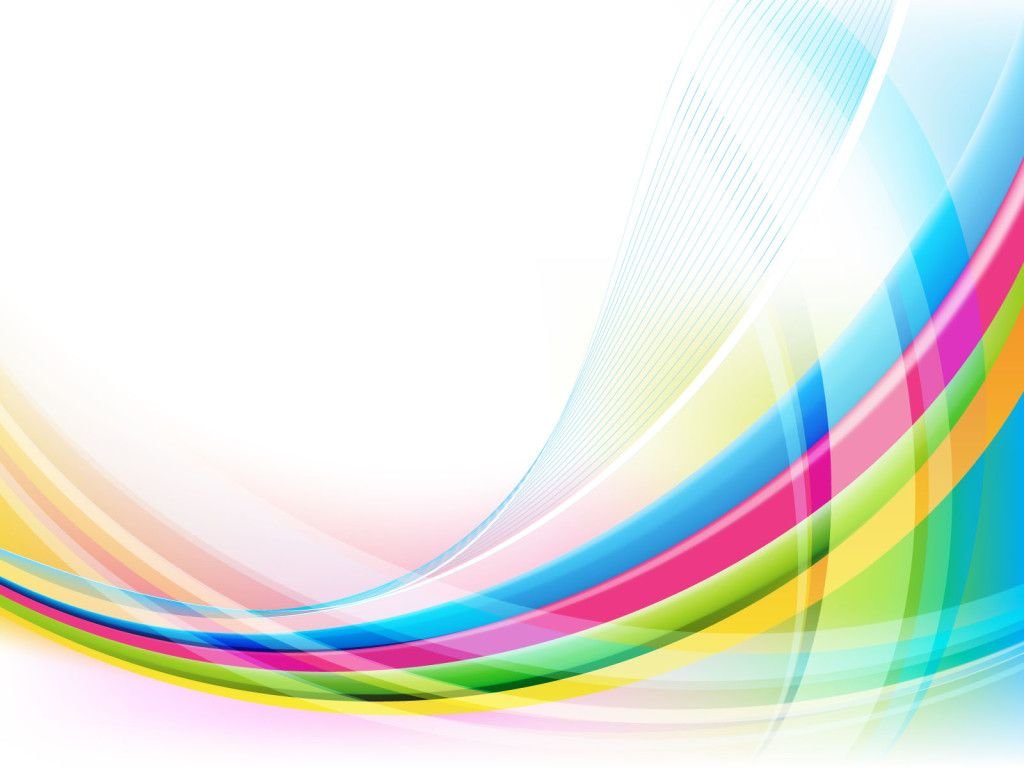 Используя методы арт – терапии, педагог-психолог в работевыполняет ряд функций:
Психологическая профилактика;
Психологическое консультирование;
Психологическая поддержка;
Психологическая реабилитация.
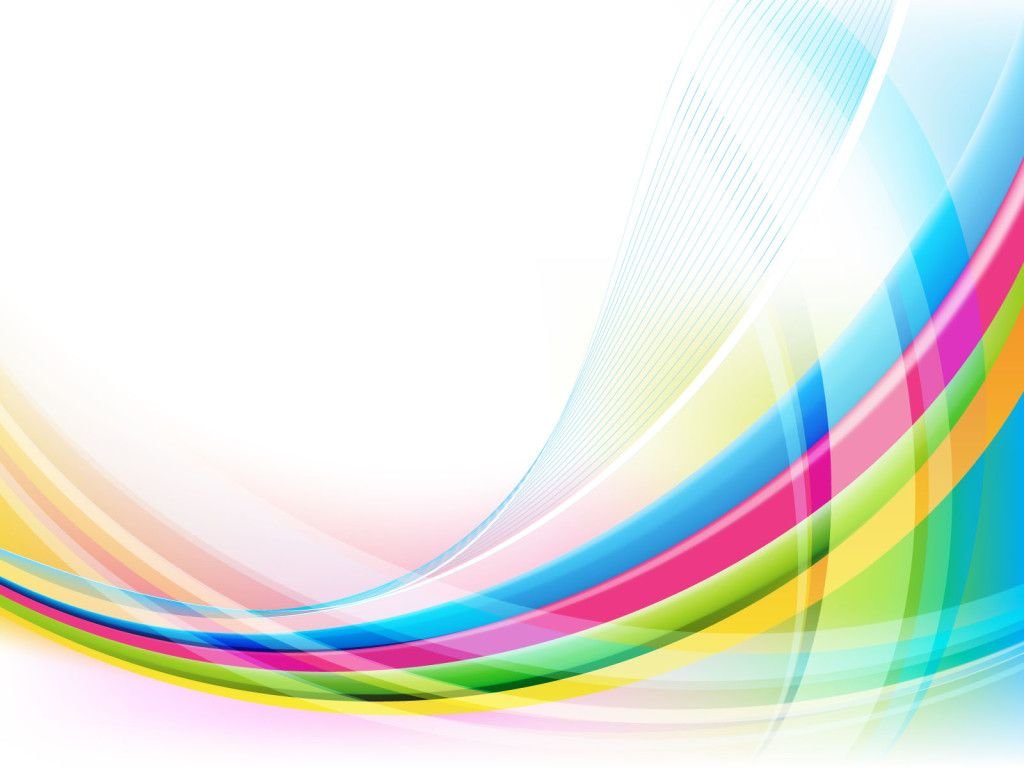 Основные виды арт – терапии, которые я использую в своей работе:
Куклотерапия;
Игротерапия;
Песочная терапия.
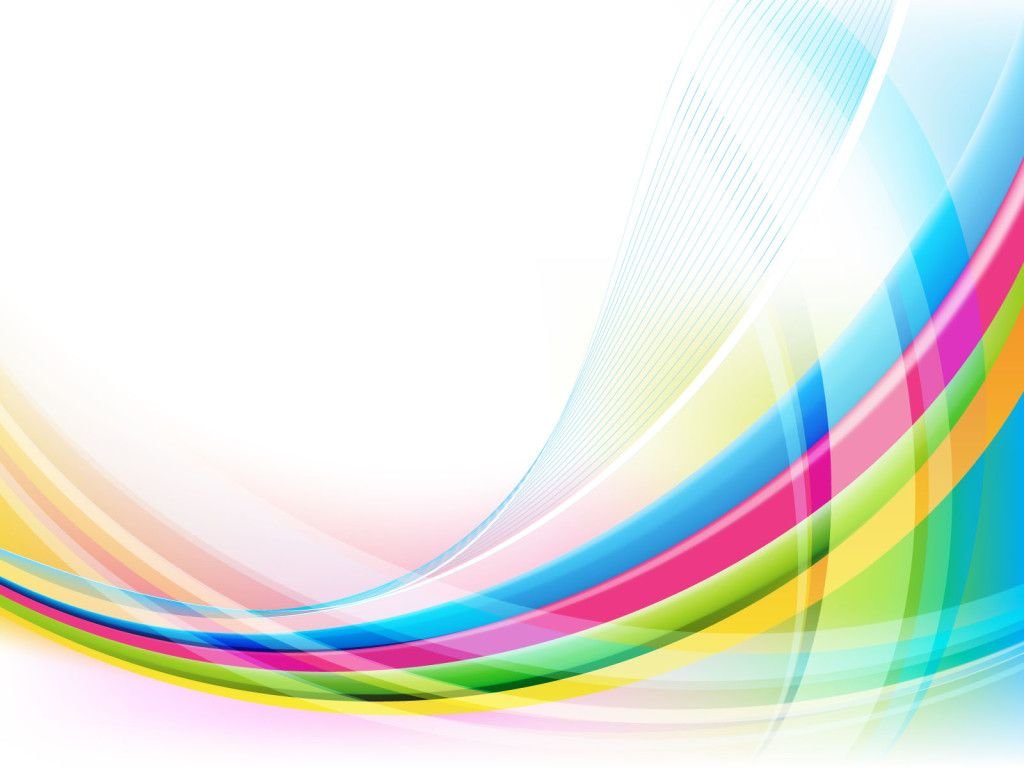 Куклотерапия
Куклотерапия - это метод психологической коррекции различных состояний при помощи кукол.
	В качестве основного приема коррекционного воздействия используется кукла.
	Основным объектом социальной проекции достаточно долгое время являются куклы.
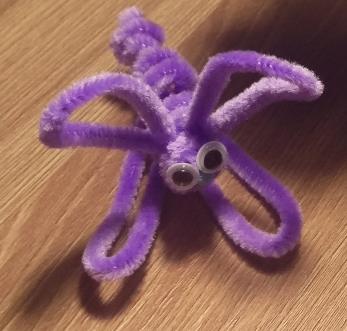 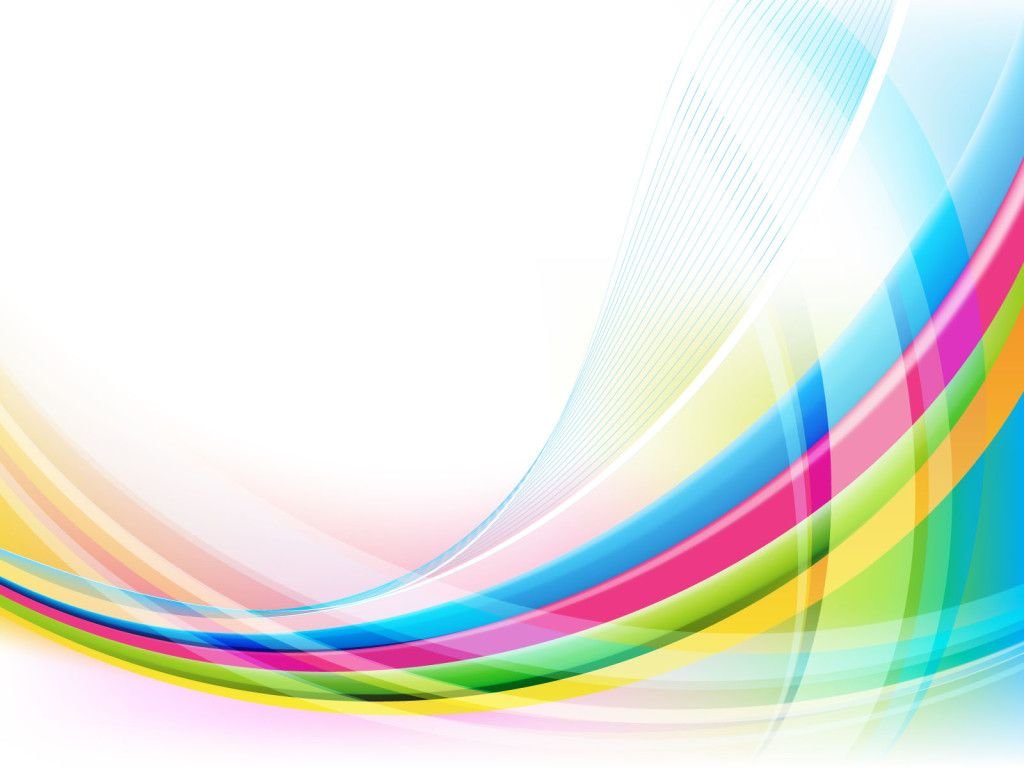 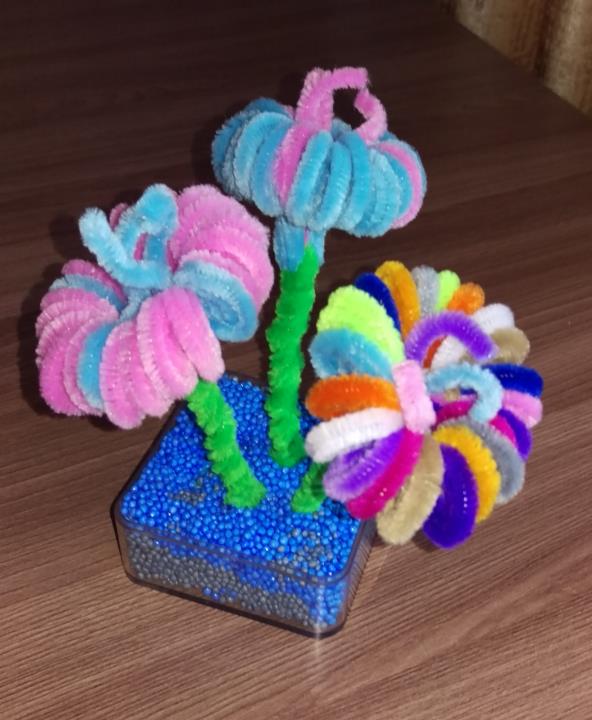 Цель:
Создание доброжелательной, благоприятной, уютной среды вокруг участников образовательного процесса.
Формирование культуры общения.
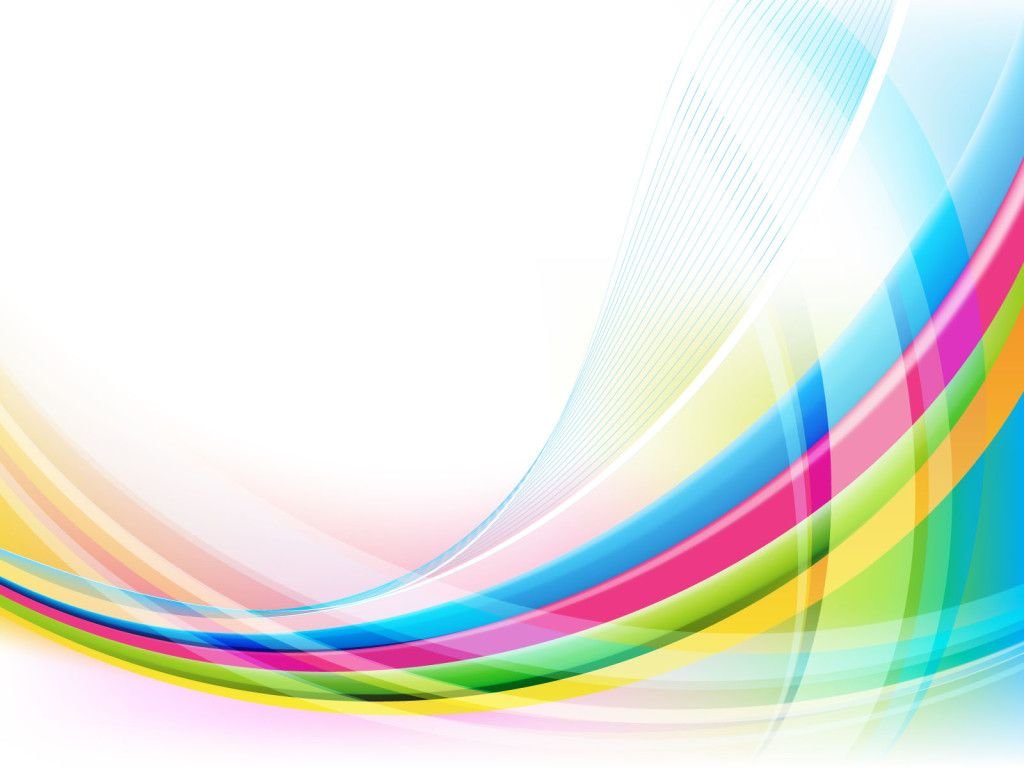 Задачи:
Укрепить психическое здоровье;
Улучшить социальную адаптацию;
Разрешить конфликты в условиях коллективной творческой деятельности;
Установить эмоциональный контакт, объединить детей в коллектив;
Снять эмоциональное напряжение;
Научить различным способам взаимодействия и решения реальных ситуаций.
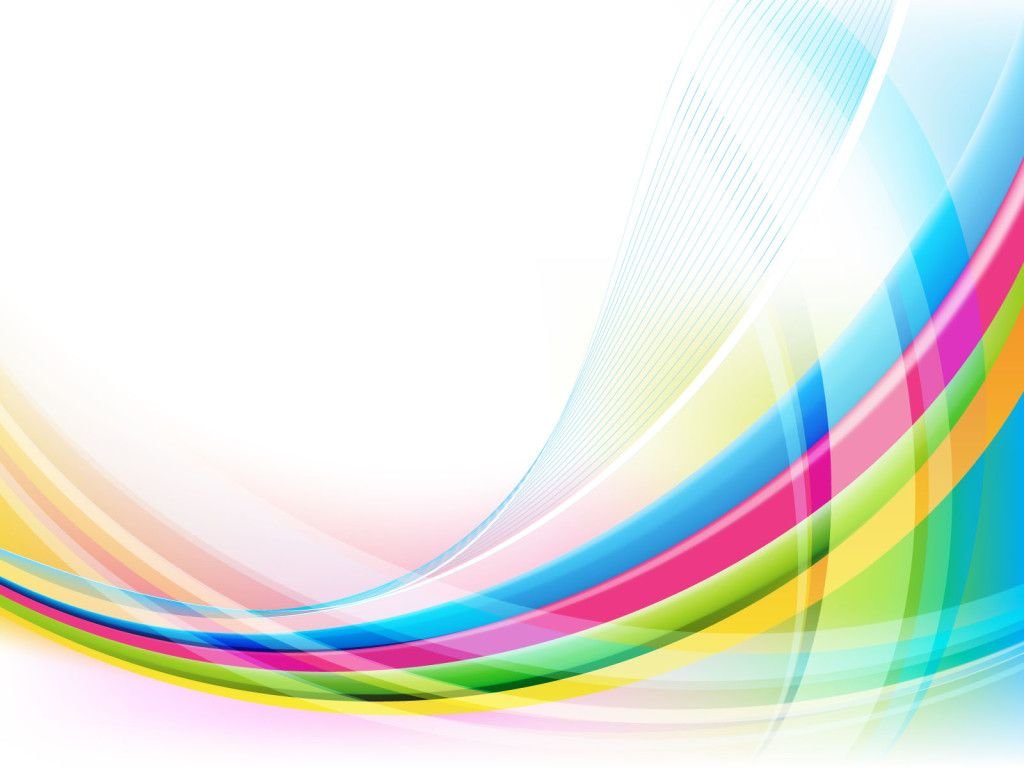 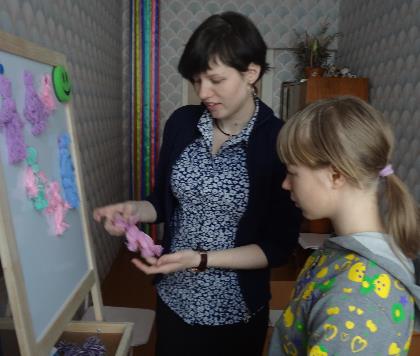 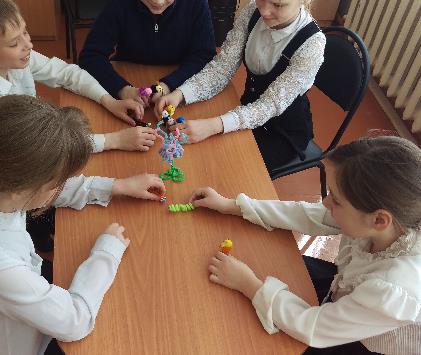 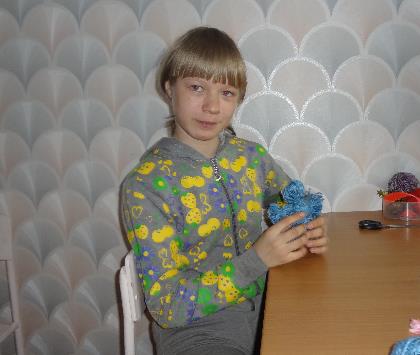 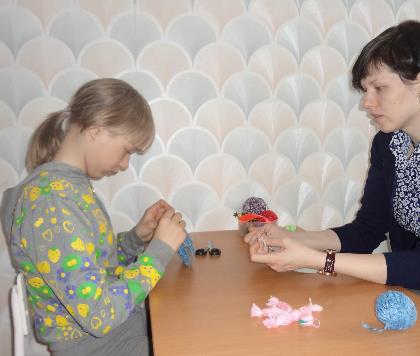 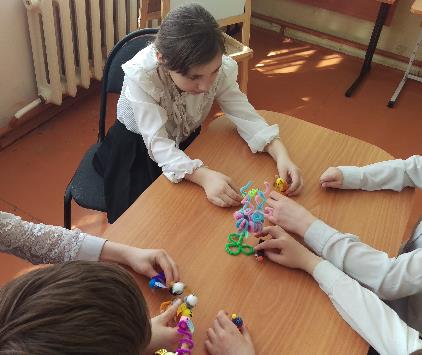 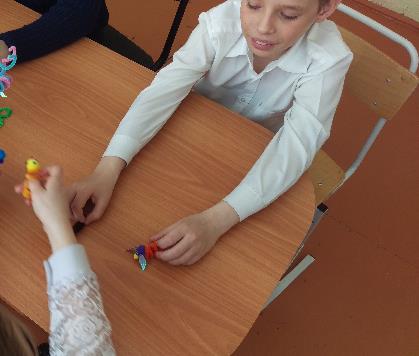 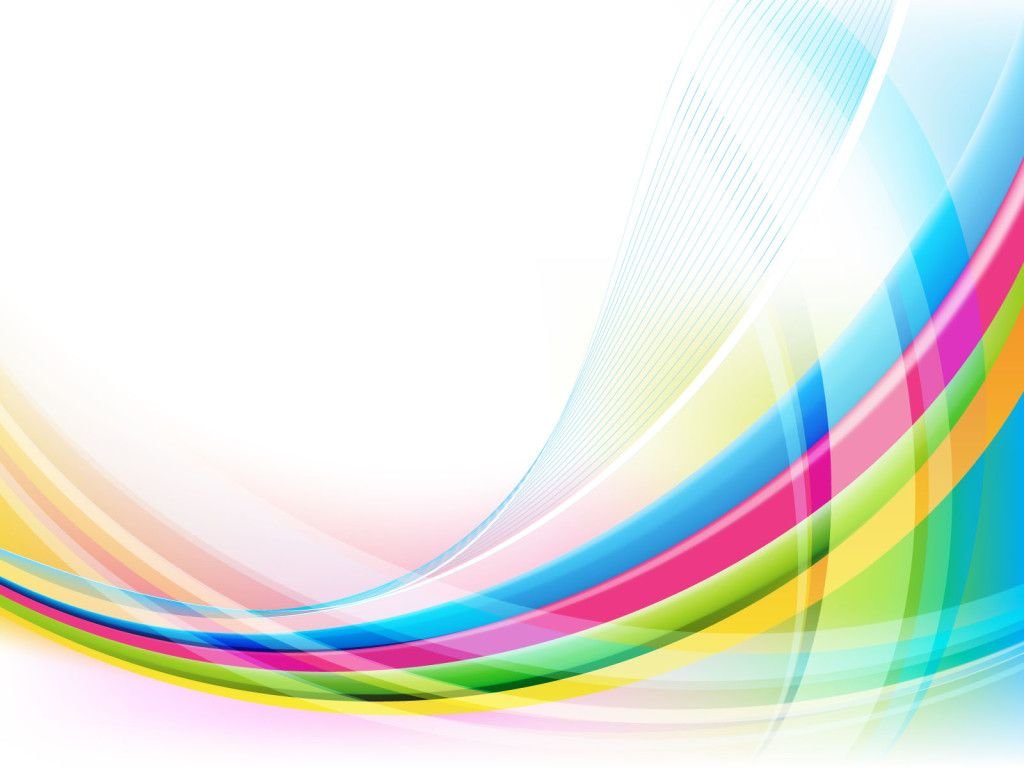 Игротерапия
Игротерапия – это метод психолого - педагогического воздействия на детей и взрослых, страдающих эмоциональными нарушениями, страхами, неврозами и т. п.
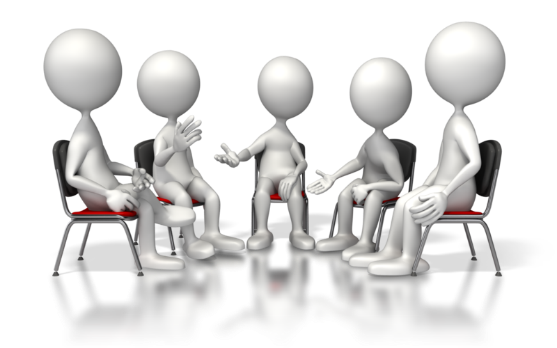 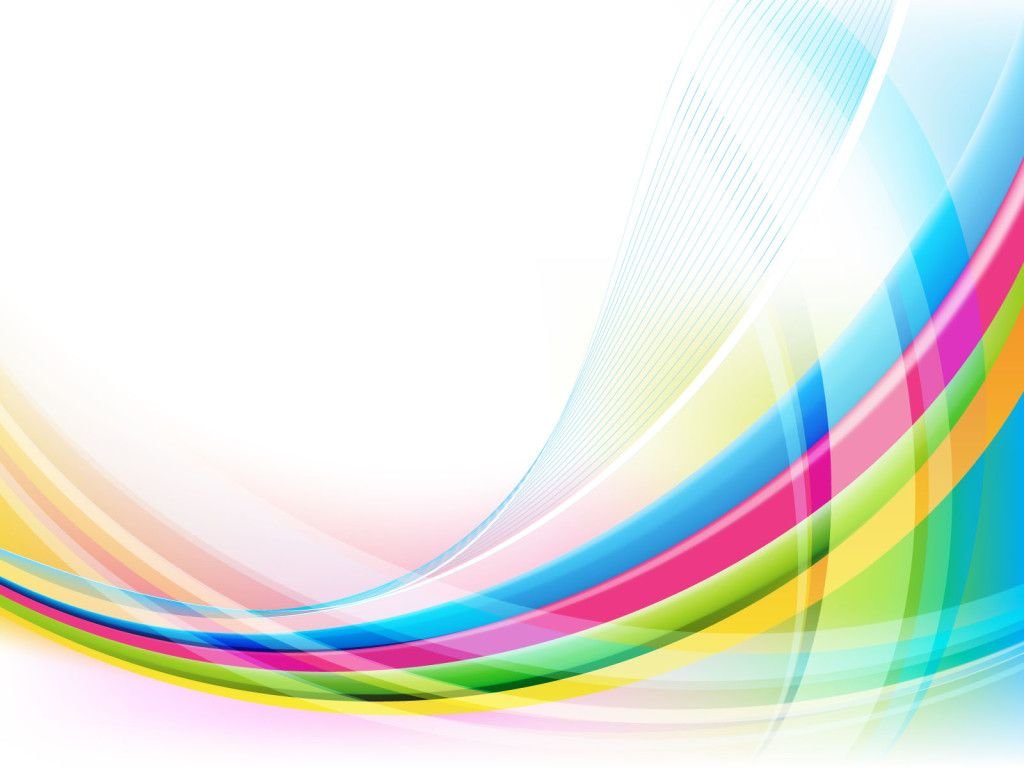 Цель:
Осознание самого себя, своих достоинств и недостатков.
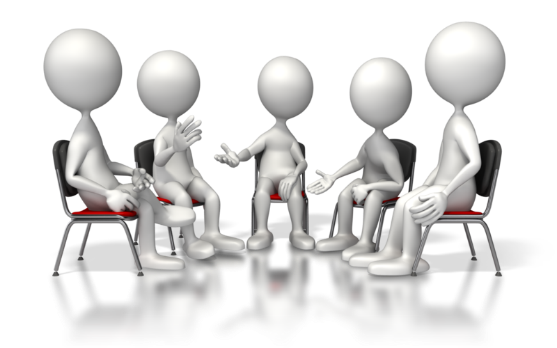 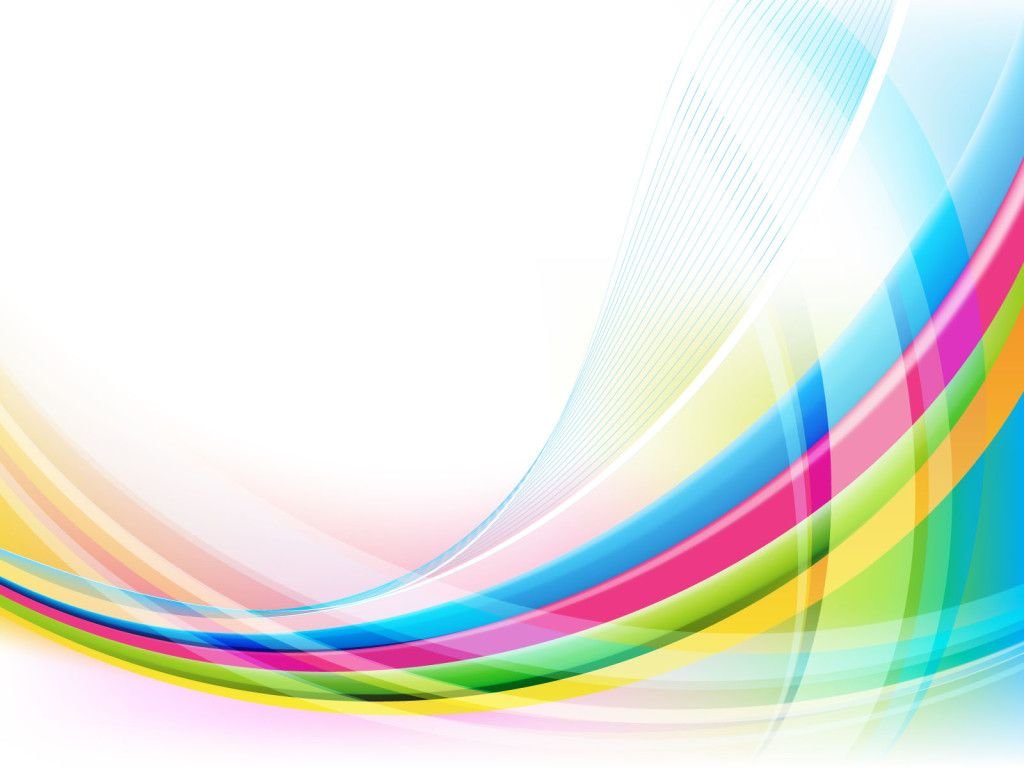 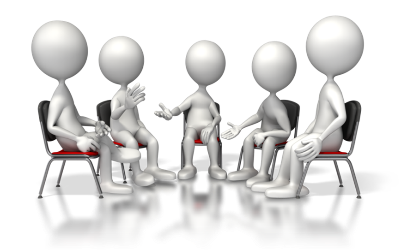 Задачи:
Укрепление собственного Я, развитие чувства самоценности;
Развитие способности эмоциональной саморегуляции;
Восстановление доверия к окружающим, оптимизация отношений в системах «ребенок - взрослые», «ребенок - другие дети», «взрослый - взрослый»;
Коррекция и профилактика поведенческих отклонений.
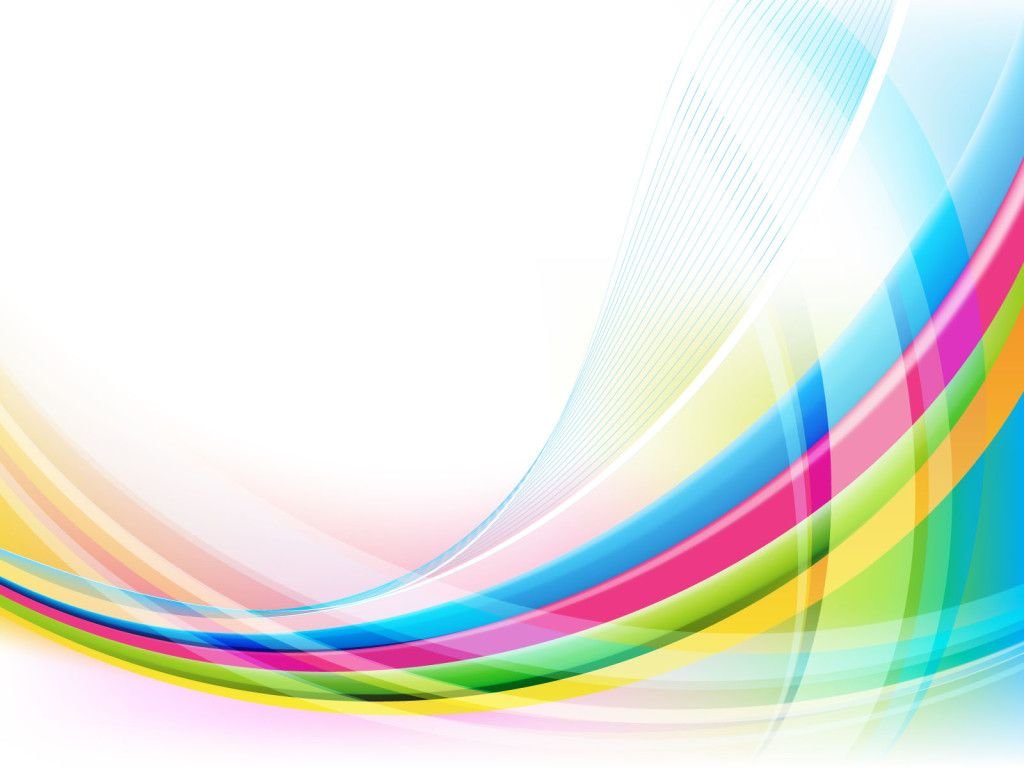 Песочная терапия
"Часто руки знают, как распутать то, над чем тщетно бьется разум"
К.Г. Юнг.
Песочная терапия - это возможность выразить то, для чего трудно подобрать слова, соприкоснуться с тем, к чему трудно обратиться напрямую, увидеть в себе то, что обычно ускользает от сознательного восприятия.
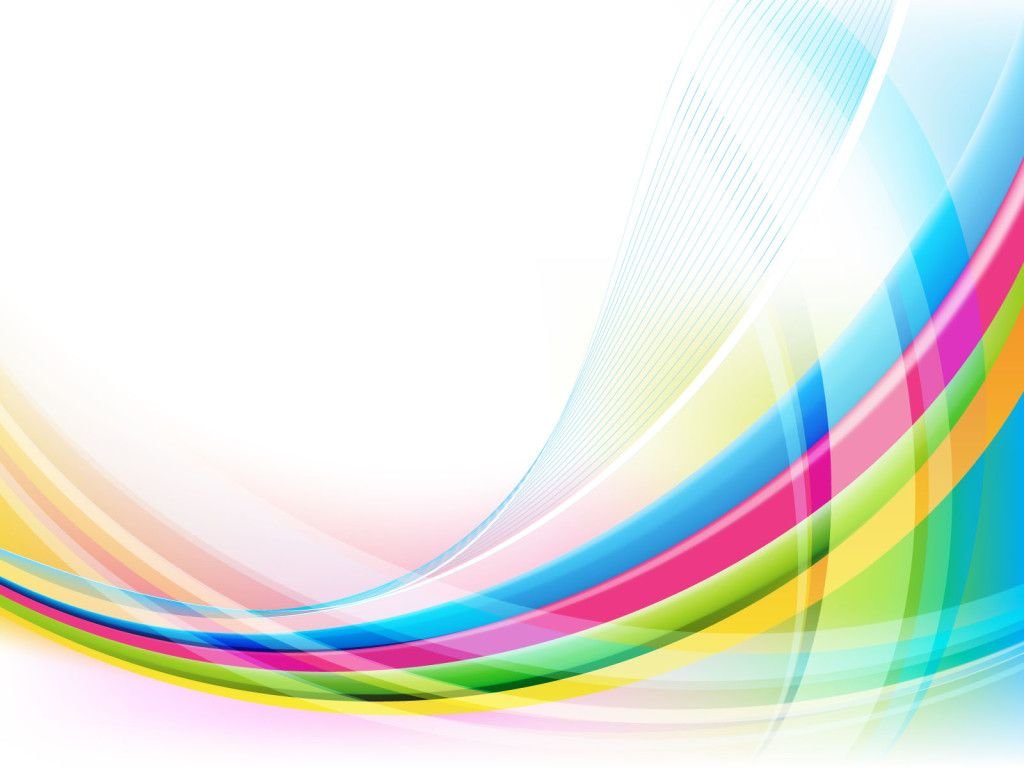 Цель:
Создание благоприятных условий для гармонизации психического состояния и личностного роста.
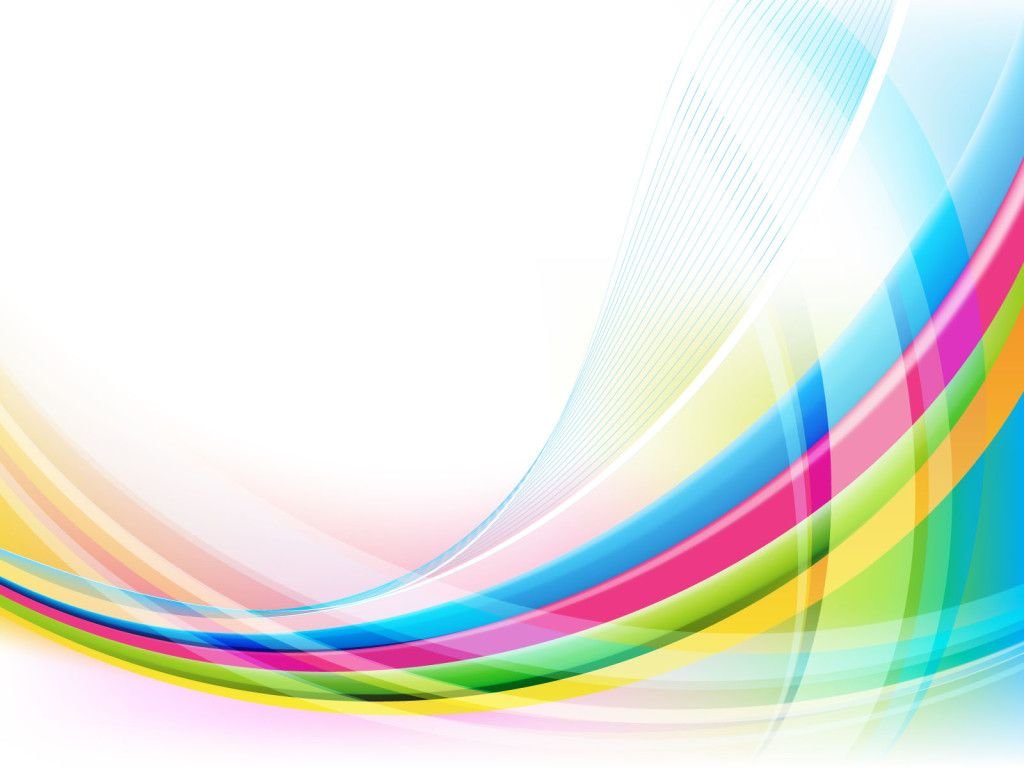 Задачи:
Отреагирование негативного эмоционального опыта в процессе творческого самовыражения;
Развитие психических процессов, навыков самоконтроля и саморегуляции, творческого мышления, воображения и фантазии;
Развитие общей и тонкой моторики.
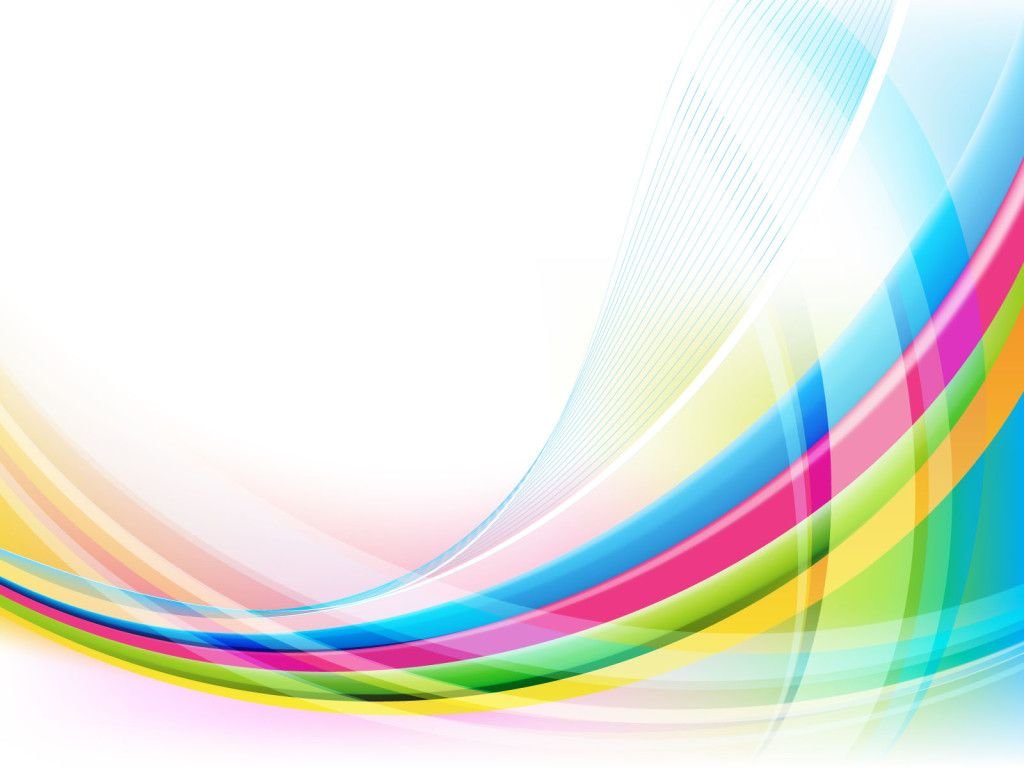 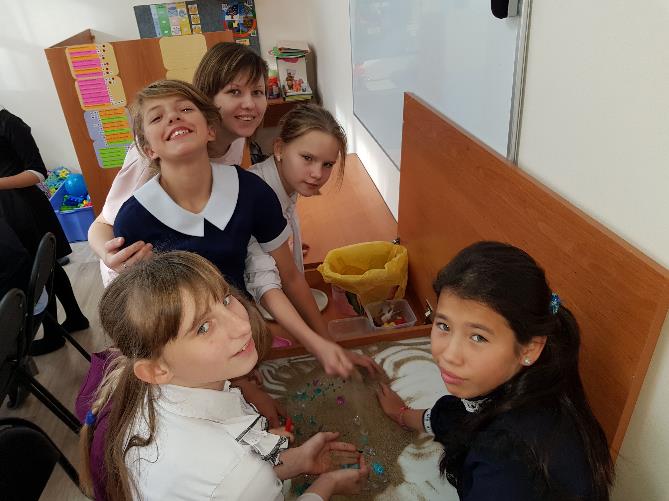 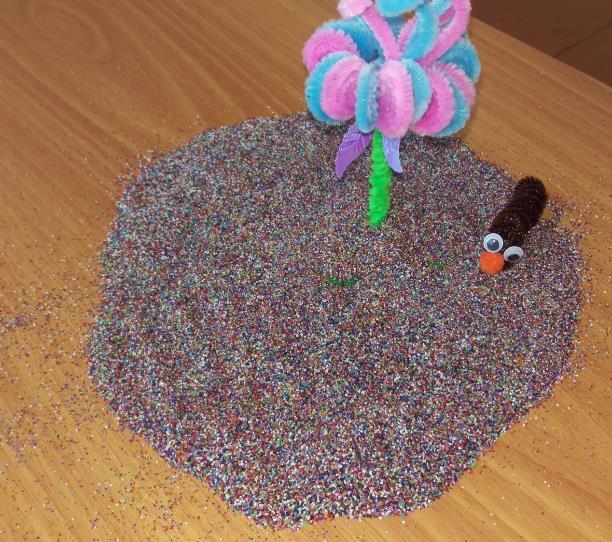 Результативность коррекционно – развивающих программ, с использованием методов арт – терапии:
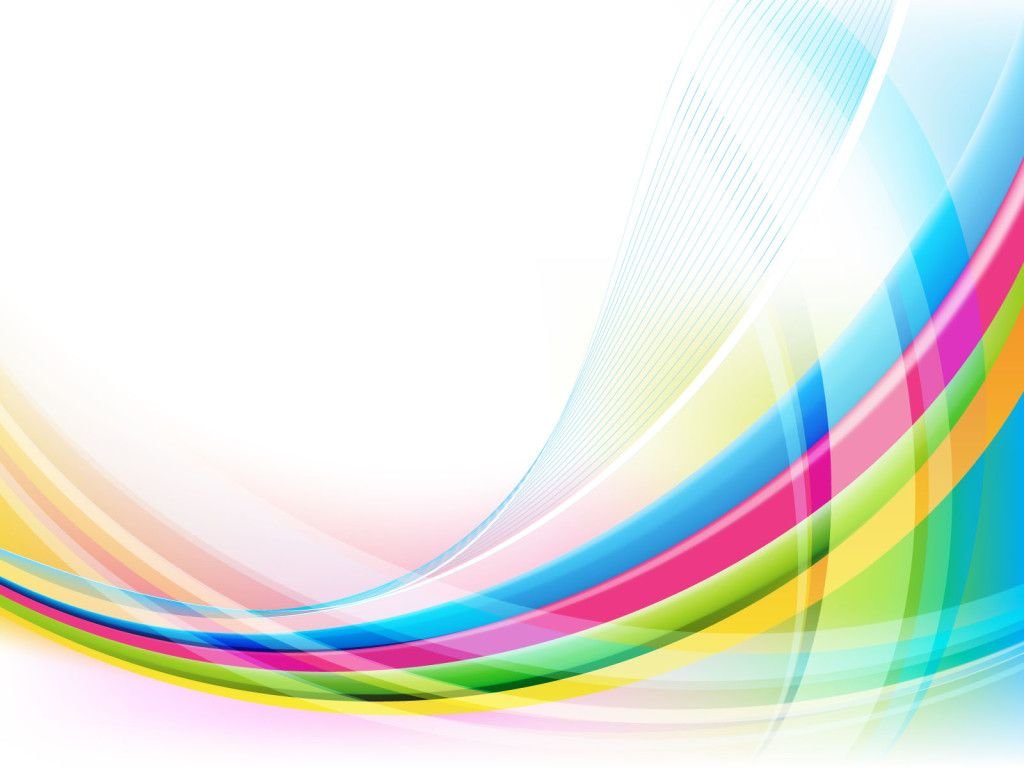 Эффективность учебной деятельности
Усвоение школьных норм поведения
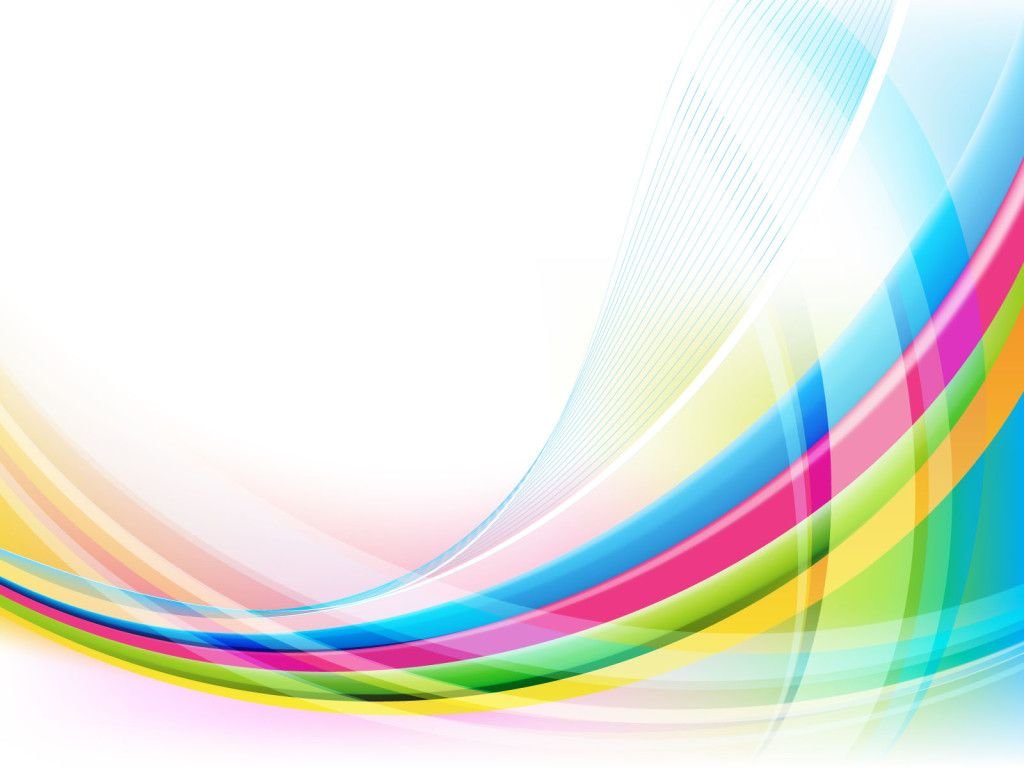 Успешность социальных контактов
Эмоциональное благополучие
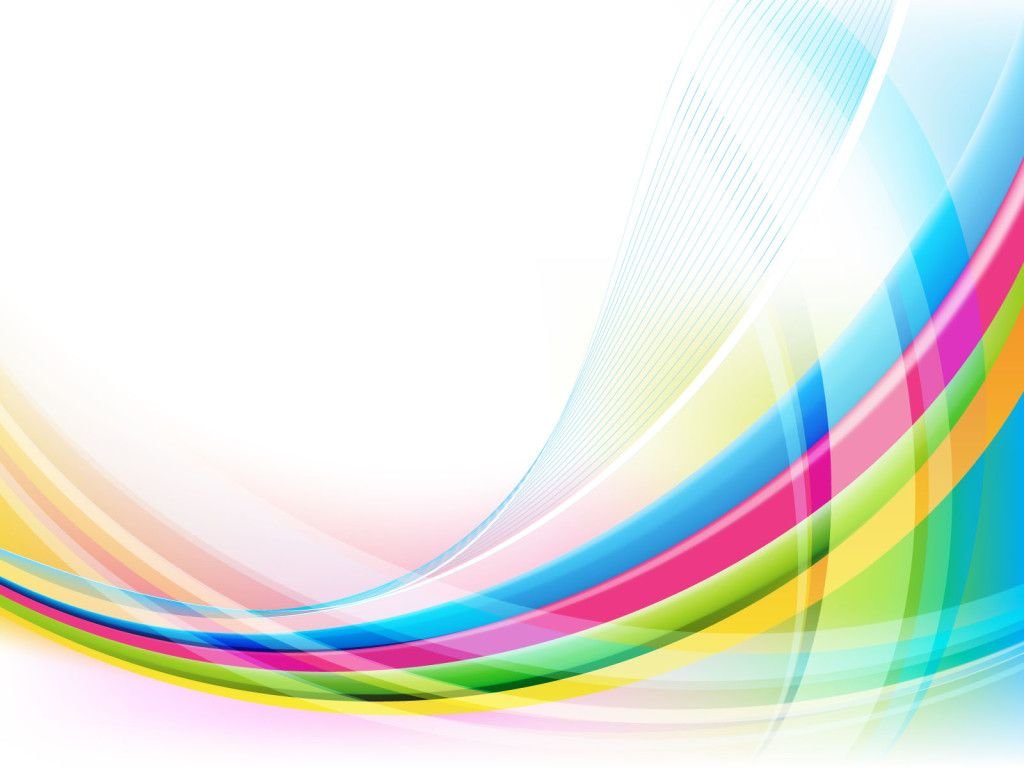 Познание обучающимися своего характера, своих достоинств и недостатков.
Формирование навыков эффективного взаимодействия с окружающими.
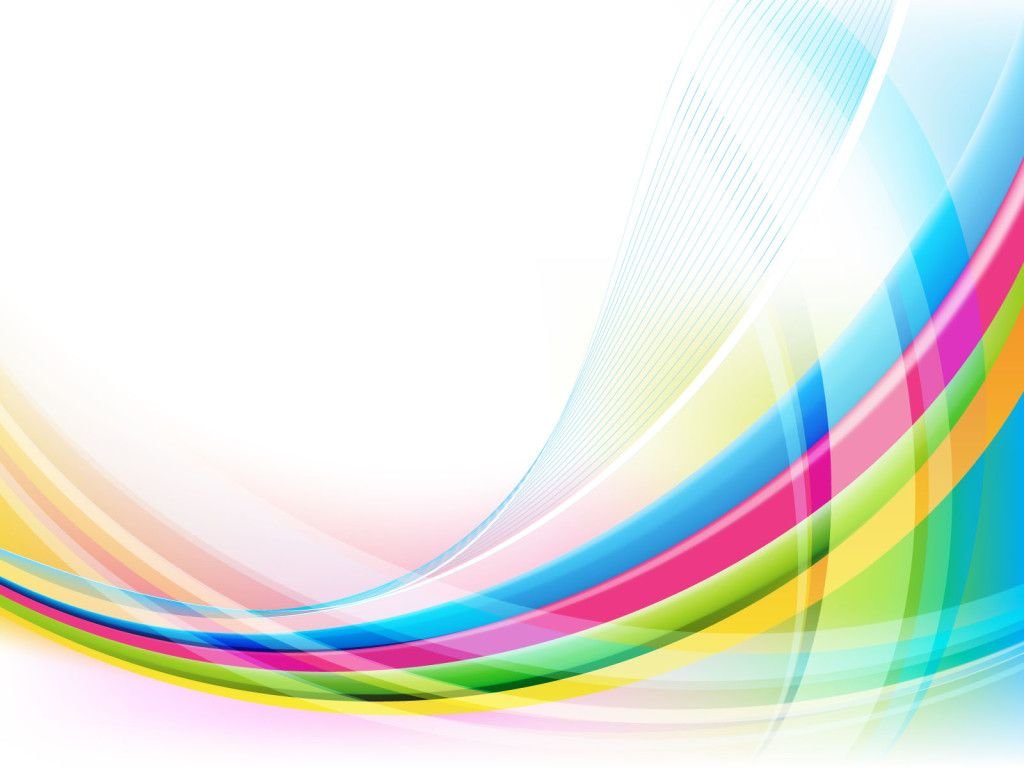 Сохранение во время занятий доброжелательных отношений детей друг к другу.
Снижение уровня тревожности
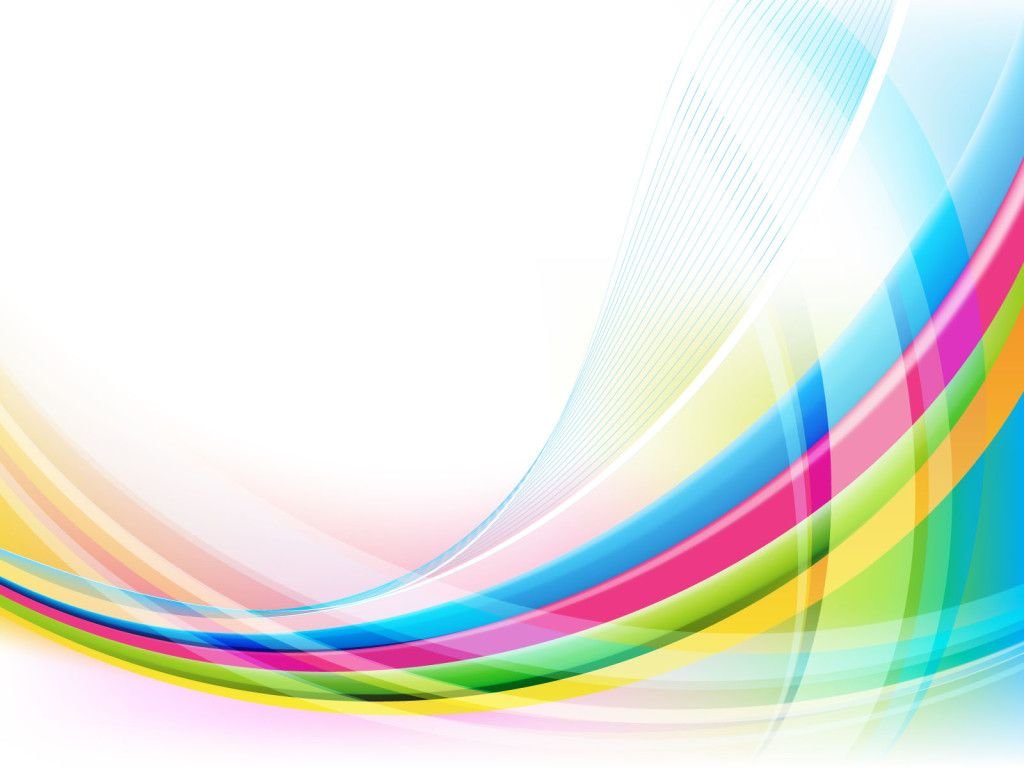 Формирование адекватной самооценки, отсутствие агрессивных реакций на занятиях и переменах.
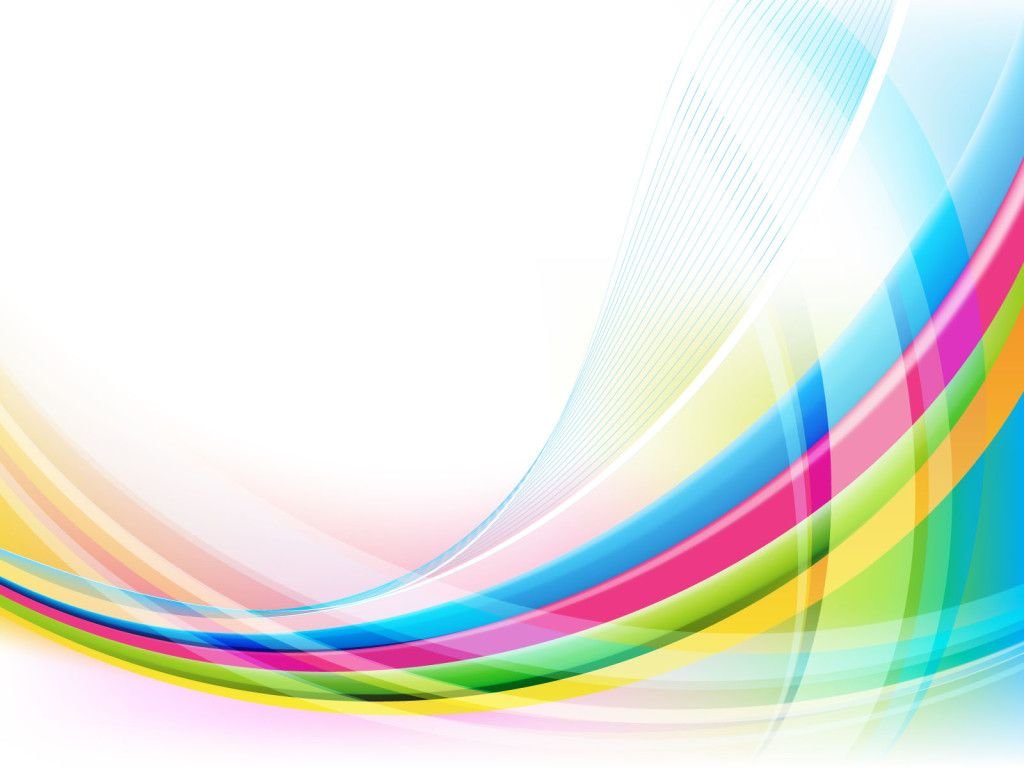 Список литературы:
Рыбакова С.Г. "Арт-терапия для детей с задержкой психического развития"
Зинкевич-Евстигнеева Т.Д. «Чудеса на песке. Песочная игротерапия»
Штейнхард Л. «Юнгианская песочная психотерапия», 2001
Практикум детской психокоррекции игры, упражнения, техники. О.Н. Истратова. – изд.3-е.- Ростов - на - Дону Феникс,2009.-349.
Л. Д. Лебедева. Практика арт-терапии: подходы, диагностика, система занятий.- СПб.: Речь,2003.-256 с. Серия – психологический практикум.
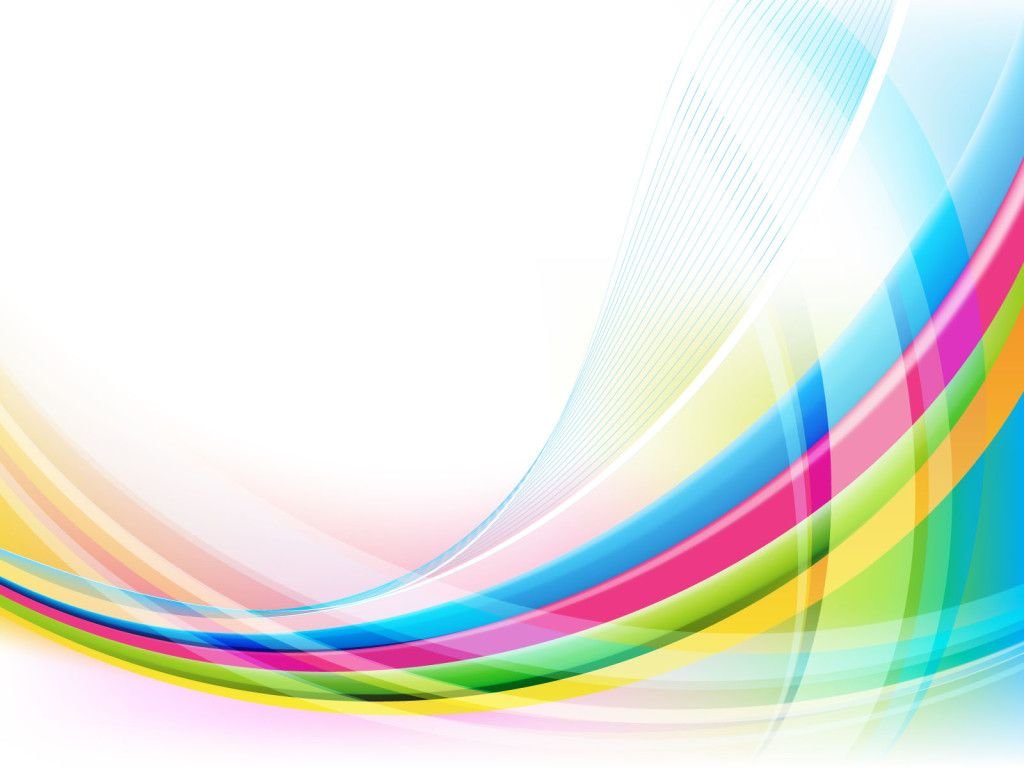 Спасибо за внимание!